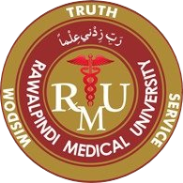 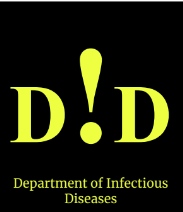 DIABETES AND HYPOGLYCEMIA
Dr. Muhammad Mujeeb Khan
FCPS (Medicine) 
Dip. DM (UK), Dip. Nutrition (Pak), 
MSc. Infectious Diseases (UK)
Associate Professor
Rawalpindi Medical University,  Rawalpindi
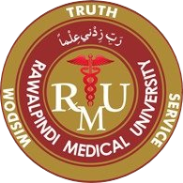 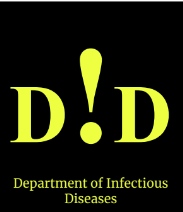 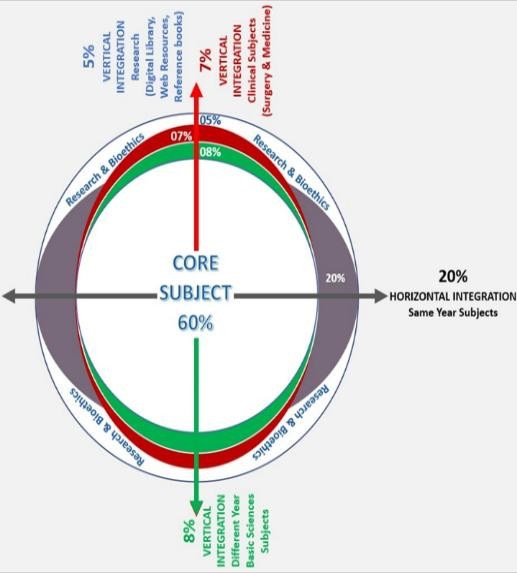 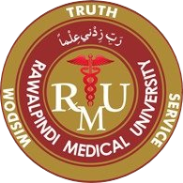 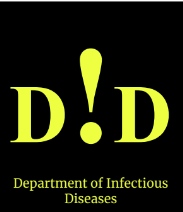 LEARNING OBJECTIVES
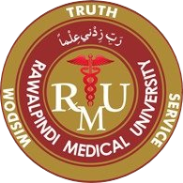 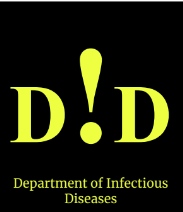 At the end of this lecture students should be able to :
Define Diabetes Mellitus
Describe the diagnostic criteria of Diabetes and classification of DM.
Enlist micro and macro vascular complications of diabetes.
Define hypoglycemia.
Identify clinical features of hypoglycemia.
Outline management plan for hypoglycemia.
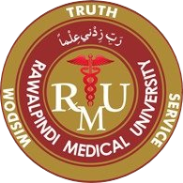 DIABETES MELLITUS
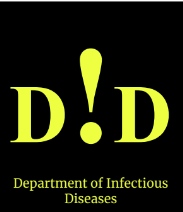 Diabetes mellitus, disorder of carbohydrate metabolism characterized by impaired ability of the body to produce or respond to insulin.
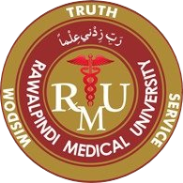 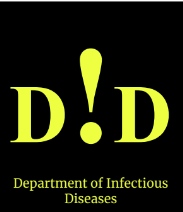 BURDEN OF THE DISEASE
422 million people worldwide have diabetes.
 1.5 million deaths are directly attributed to diabetes each year. 
 26.7% prevalence of diabetes in adults in Pakistan.
 32,964,500 total cases of diabetes in adults in Pakistan.
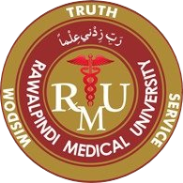 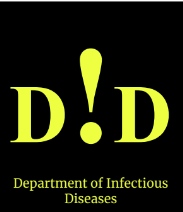 NORMAL FUNCTION OF INSULIN
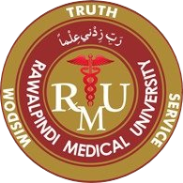 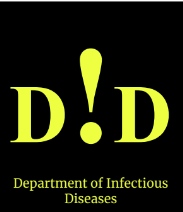 Pathophysiology of Diabetes Mellitus
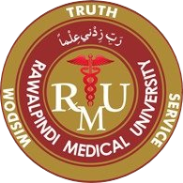 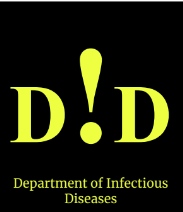 CLASSIFICATION OF DIABETES MELLITUS
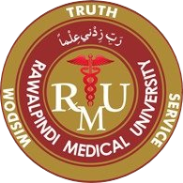 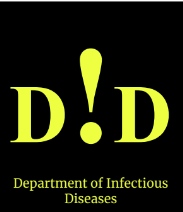 Symptoms of Diabetes Mellitus
DIAGNOSTIC CRITERIA OF DM
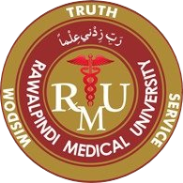 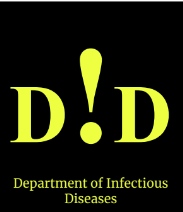 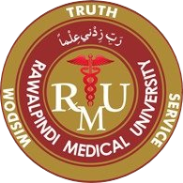 COMPLICATIONS OF DIABETES MELLITUS
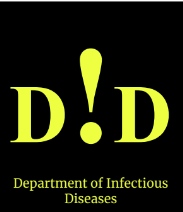 Tomic, D., Shaw, J.E. & Magliano, D.J. The burden and risks of emerging complications of diabetes mellitus. Nat Rev Endocrinol 18, 525–539 (2022). https://doi.org/10.1038/s41574-022-00690-7
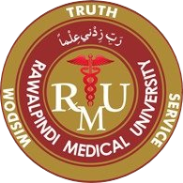 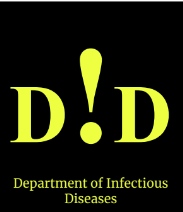 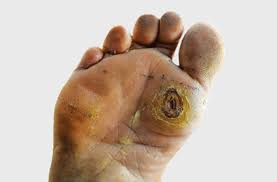 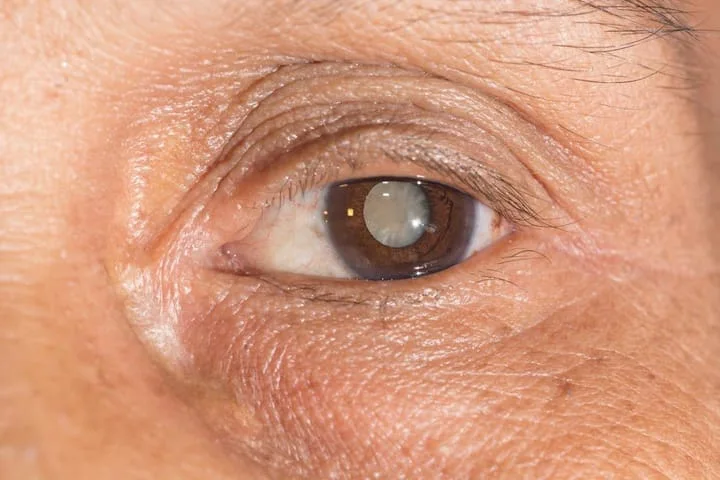 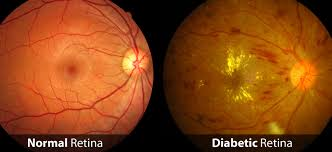 Cataract
Diabetic foot ulcer
CASE VIGNETTE
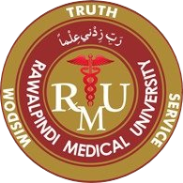 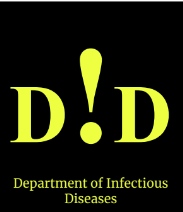 The 29-year-old man experienced diaphoresis with tremor, chest pain, dizziness, and shortness of breath in the early morning, four days before his admission. He was unable to recognize his older brother when he was taken to the hospital, his blood sugar levels was checked and found to be 20 mg per dL. The symptoms were relieved after administration of intravenous dextrose water.
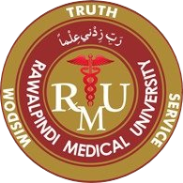 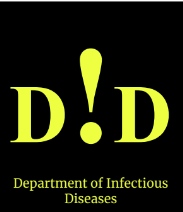 DEFINITION OF HYPOGLYCEMIA
Blood glucose below 70mg/dl with symptoms that are relieved promptly after the administration of glucose.
CLASSIFICATION OF HYPOGLYCEMIA
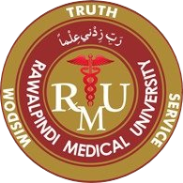 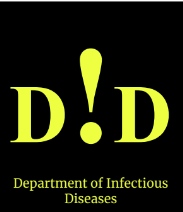 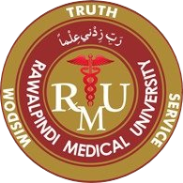 SYMPTOMS OF HYPOGLYCEMIA
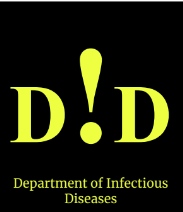 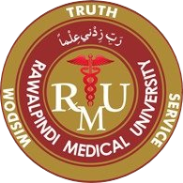 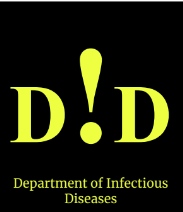 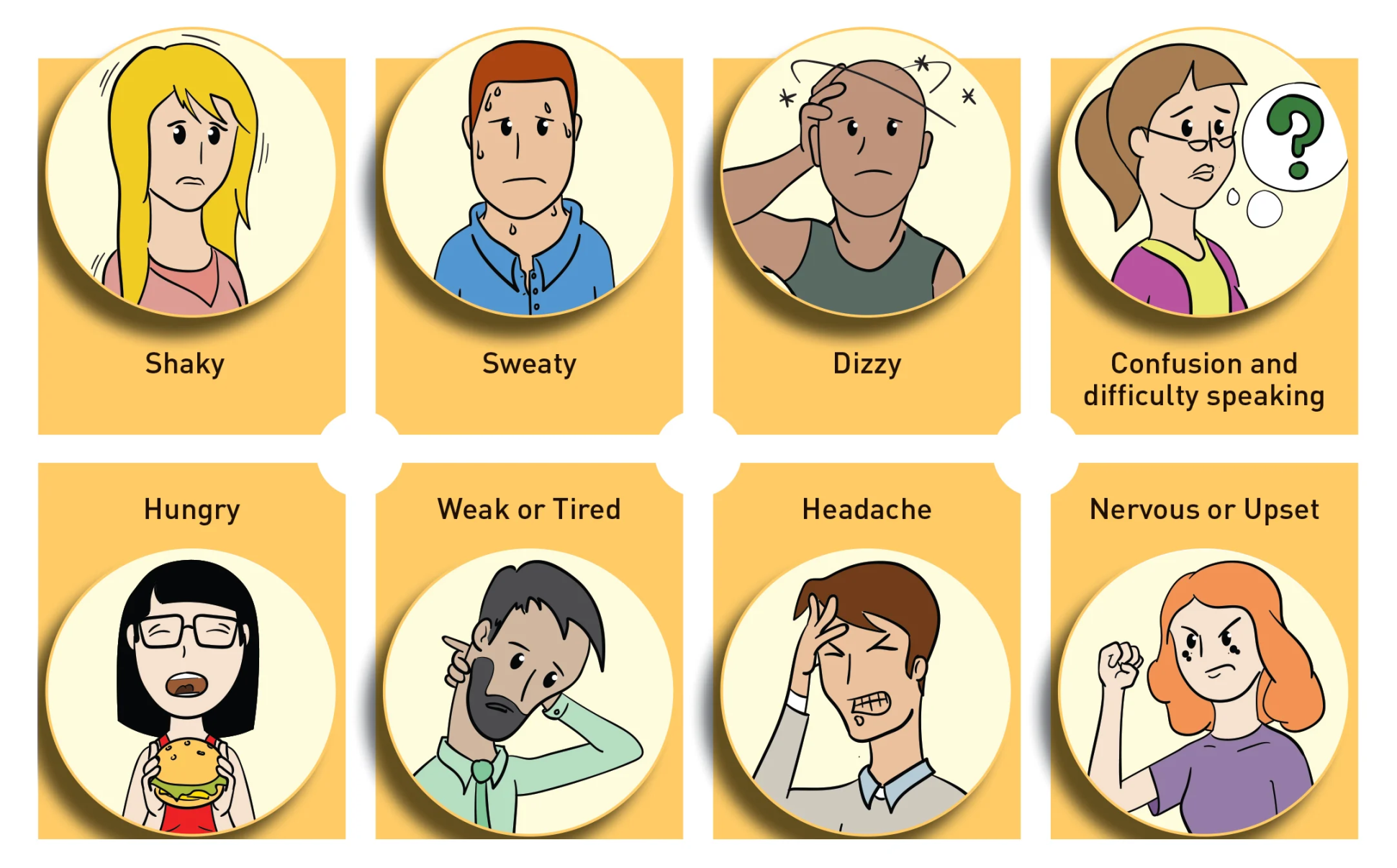 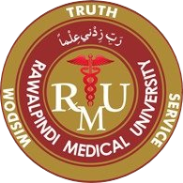 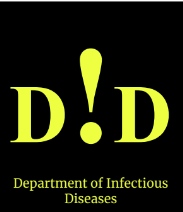 RISK FACTORS FOR HYPOGLYCEMIA
Intensive Insulin therapy
 Old age
 Longer duration of diabetes
 Chronic kidney disease
 Chronic liver disease
 Dementia
 Fasting
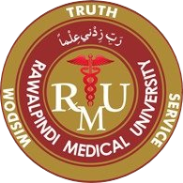 MANAGEMENT OF HYPOGLYCEMIA
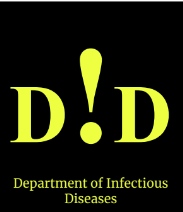 Give 15- 20g of quick acting carbohydrates.
Recheck BSR after 15 mins.
BSR > 72 mg/dl, give 15g of long-acting CHO.
1.    Administer 20ml of 50% dextrose
OR
2.    Inj Glucagon 1mg IM
Patient able to eat
Patient not able to eat
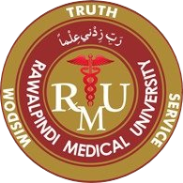 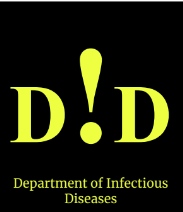 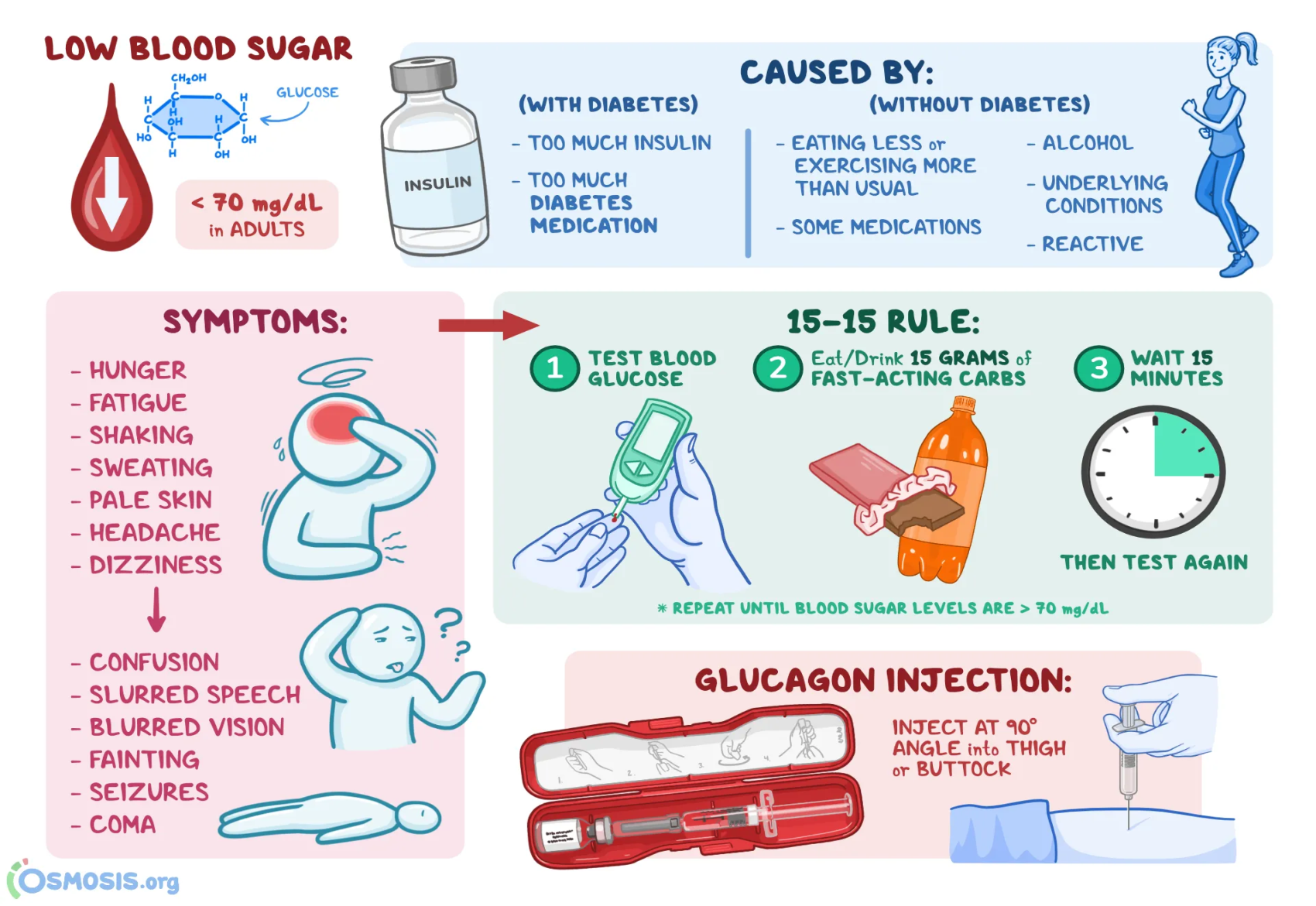 READING RESOURCES
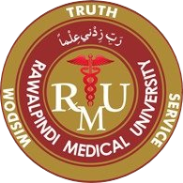 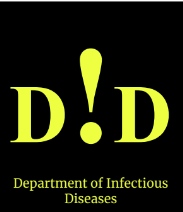 Glycemic Goals and Hypoglycemia: Standards of Care in Diabetes—2024 https://doi.org/10.2337/dc24-S006
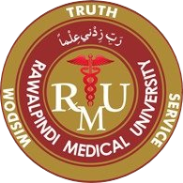 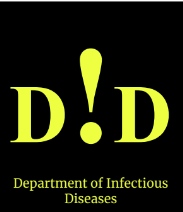 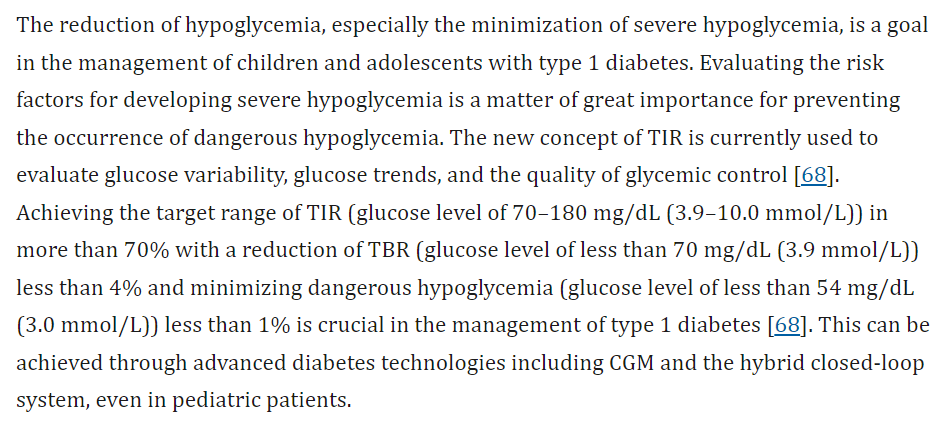 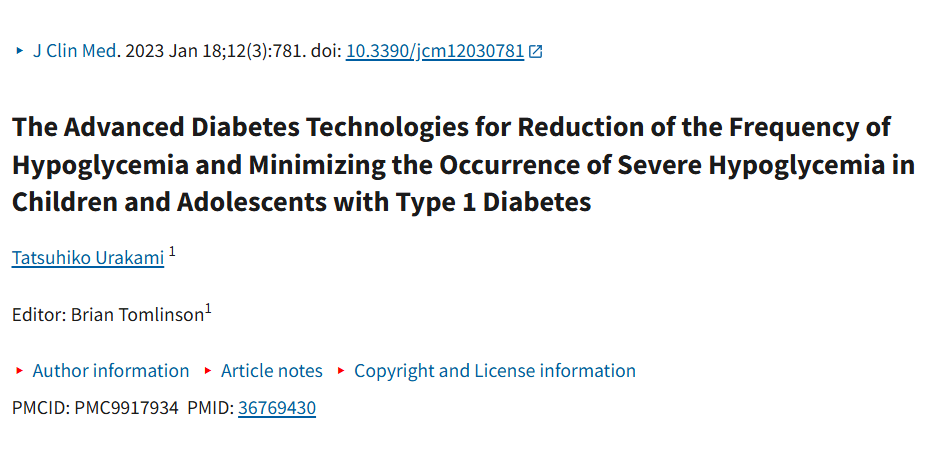 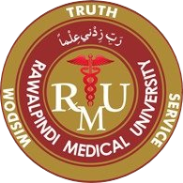 ETHICAL ISSUES
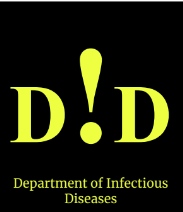 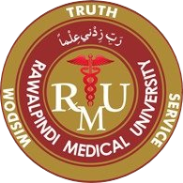 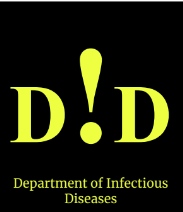 Thank You